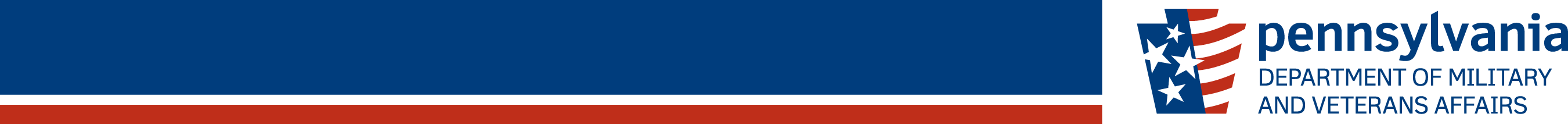 CURRENT AND FUTURE UNIT MOBILIZATIONS
ARNG Unit Soldiers in Theater: 501
ARNG Soldiers at MOB/DEMOB Site: 2
ARNG Individual  Mob:20 
Total ARNG Mob:523
Current ANG Unit Airmen Mob: 159
Current ANG Individual Mob: 9
Total: ANG Mob: 168
Total PANG Mobilized: 691
> community > commonwealth
> country
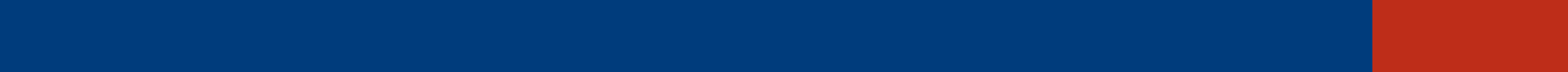 As of 10OCT16
[Speaker Notes: CHANGES SINCE LAST UPDATE:

ARNG: DET 1 deployes 24 pax on 30SEP15

Air:
193d SOW-55 pax
111th ATKW 122 pax
Indiv. Mobs 10 pax]
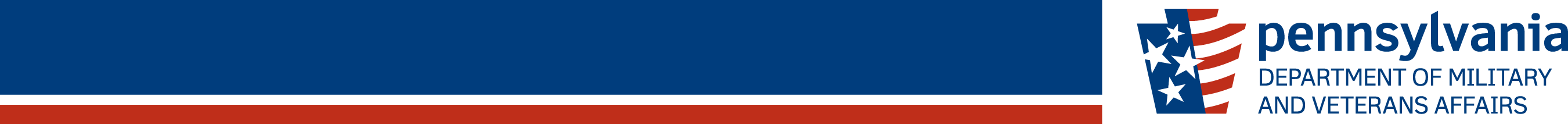 BUREAU OF VETERANS’ HOMES
Veterans’ Homes Update
Pennsylvania Department of Health (DOH) 

The DOH has  Released the Nursing Home Quality Improvement Task Force Report which outlines significant improvements to oversight of Pennsylvania’s  facilities.

In the report, the task force confirmed a misalignment between outdated nursing home care regulations and the type of care that is needed in today’s nursing homes. It concluded that in the past, state regulations were designed to evaluate the quality of the actual nursing home facility, but did not fully account for the quality of life of the residents themselves

In the coming months, the DOH will work with legislators, revise its regulations, recommend laws, and retrain Department of Health staff to make a fundamental shift in nursing home oversight.
As of 30 SEPT 16
> community > commonwealth
> country
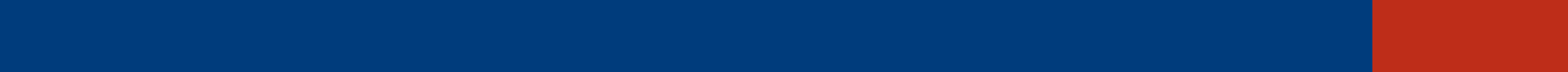 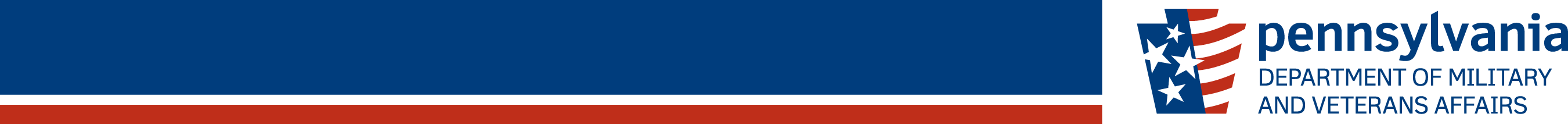 BUREAU OF VETERANS’ HOMES
Licensure Updates 


Southwestern Veterans’ Center – Pittsburgh PA 
Based on the Department of Health (DOH) inspection on July 14, 2016 SWVC obtained three deficiencies on the most recent abbreviated survey / inspection.  

The plan of correction has been executed, the DOH has conducted an unannounced follow-up inspection of SWVC clearing the outstanding deficiencies.  SWVC was issued a Provisional I license for the facility based off of the abbreviated survey, SWVC has submitted an appeal with the DOH with regard to the issuance of this Provisional license.
As of 30 SEPT 16
> community > commonwealth
> country
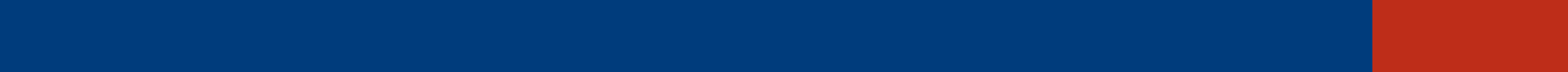 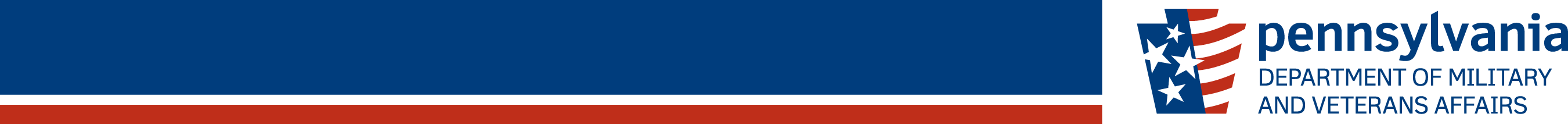 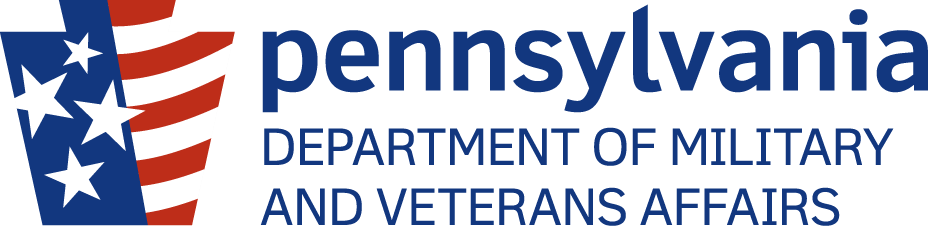 Operational Highlights
Notice of Funding Announcement  (NOFA)
	-Released on September 20th.  Applications are due back to DMVA Grants 
Section NLT November 18th.

Veterans Registry
	-We have nearly 4,000 Veterans registered.  Have all SVC Members registered?
	-We are asking for our Veteran Service Organization partners to encourage
their members to register.
	-Registered Veterans will receive copies of the DMVA Newsletter and the DMVA
Digest.

Veterans Day at the Hershey Bears Hockey Game
	-November 13th.
	-DVVH Color Guard will open the ceremony

Veterans Day at the Farm Show
	-January 12th, 2017
	-What does the SVC wish to do?
Planning Session to be
scheduled in late October
As of 25 Mar14
> community > commonwealth
> country
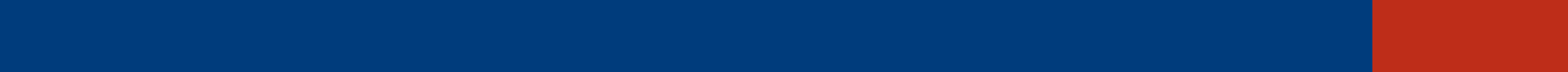 PIRO Update
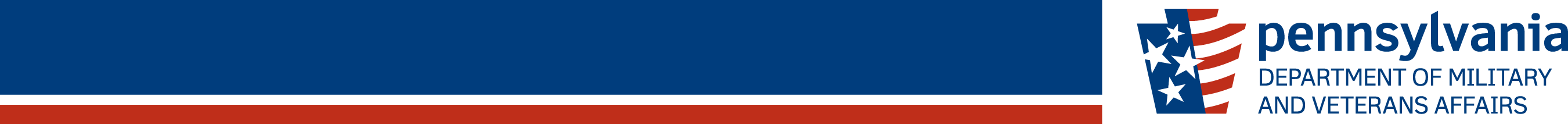 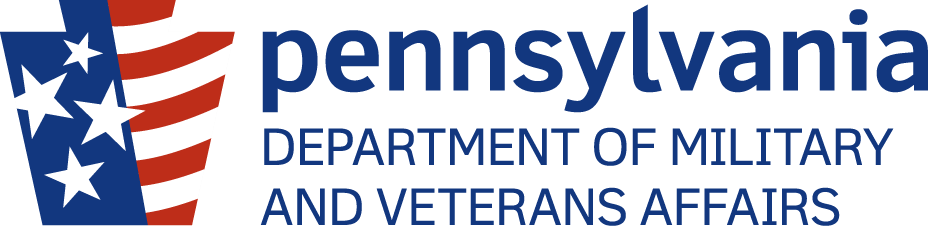 Operational Highlights
Annual Veterans Symposium
	-What does the SVC wish to do for SFY 16-17?

Operational Action Plans
	-What does the SVC want to be involved in

Wall of Faces Update
	-As of 22 September we still need 271 photos
As of 25 Mar14
> community > commonwealth
> country
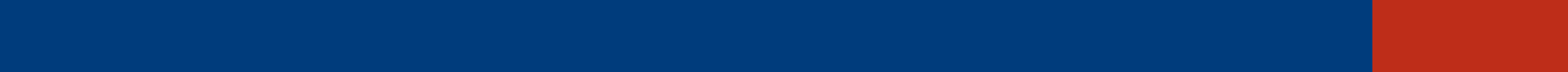 PIRO Update
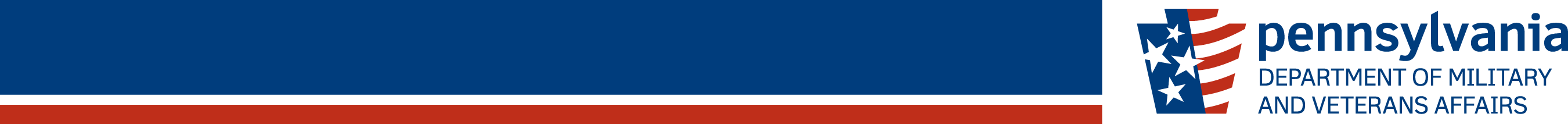 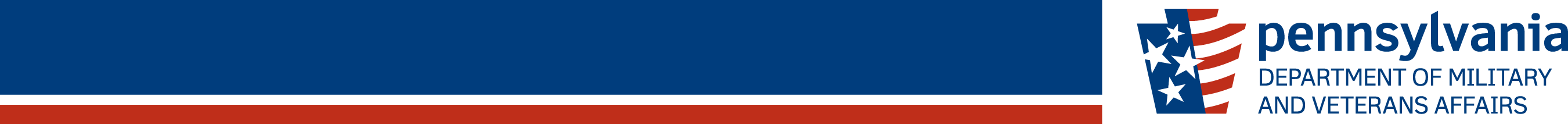 PERSIAN GULF BONUS PROGRAM SUMMARY
VETERANS TEMPORARY ASSISTANCE
$600,000
Lapse $0

 Projected Expenditures
$ 386,296

 Expended $ 213,704
157 Claimants 
on the program
436 Claimants
585 Claimants
> People > Processes
> Technology
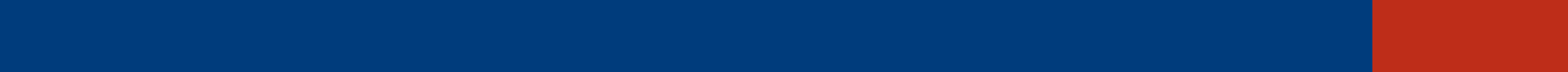 As of  30 SEP 2016
> community > commonwealth
> country
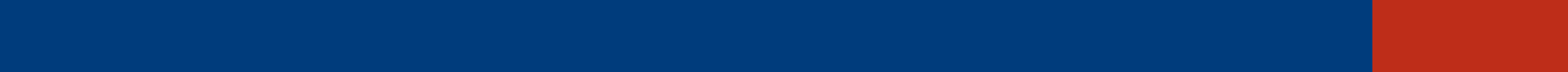 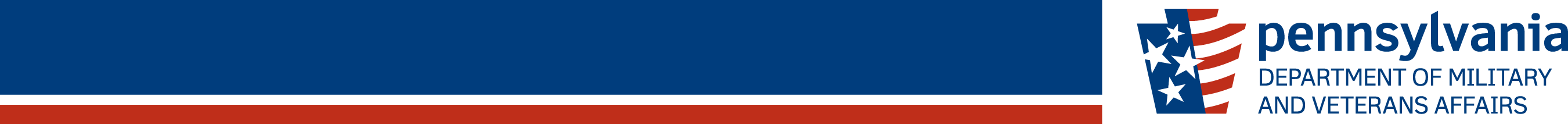 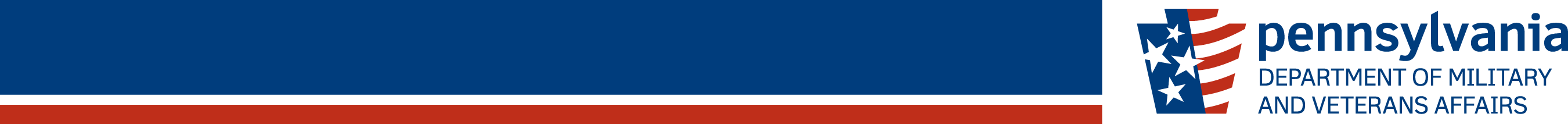 PERSIAN GULF BONUS PROGRAM SUMMARY
BLIND VETERANS PENSION
$222,000
Lapse $0

Projected Expenditure
$173,700

Expended $ 48,300
FY 16-17
FY 14-15
FY 15-16
110 Claimants
116 Claimants
115 Claimants
> People > Processes
> Technology
As of 30 SEP 2016
> community > commonwealth
> country
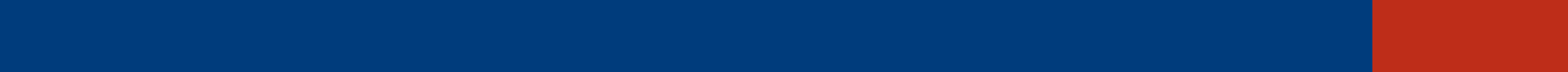 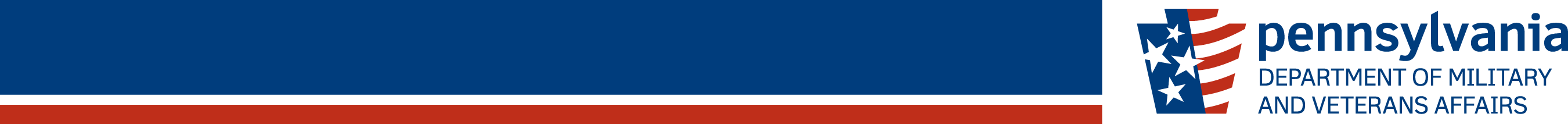 AMPUTEE & PARALYZED VETERANS PENSION
As of 30 SEP 2016
> community > commonwealth
> country
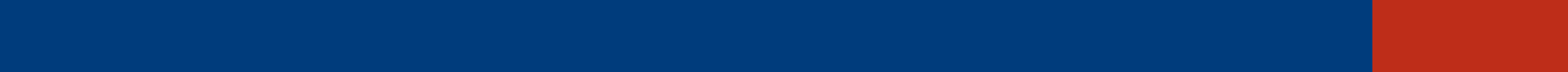 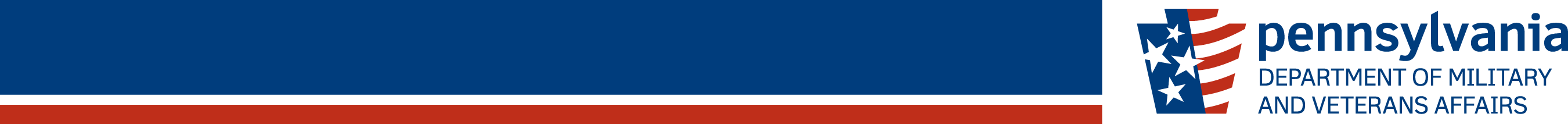 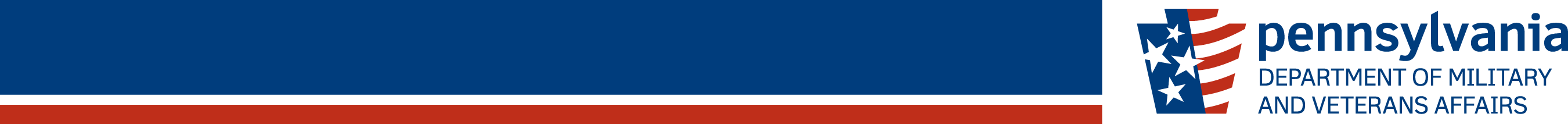 PERSIAN GULF BONUS PROGRAM SUMMARY
EDUCATIONAL GRATUITY
$101,000
Lapse $0
Projected Expenditure   $ 86,500


Expended $ 14,500
39 Claimants on the program
As of 15 Jan 14
100 Claimants Projected
134 Claimants
186 Claimants
> People > Processes
> Technology
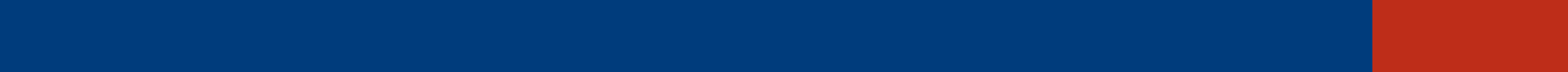 As of  30 SEP 2016
> community > commonwealth
> country
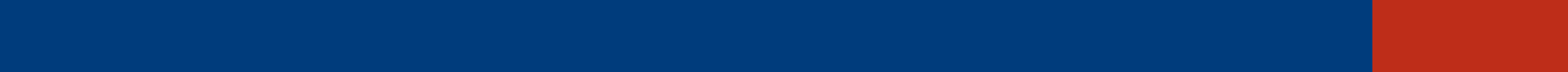 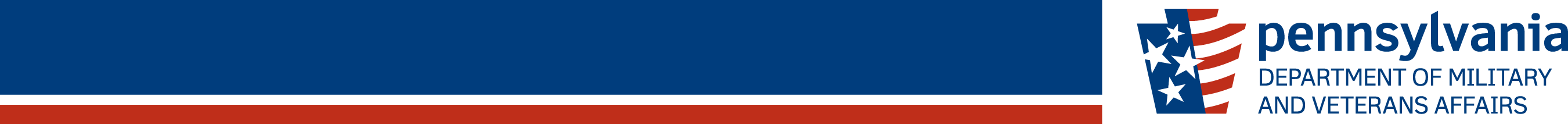 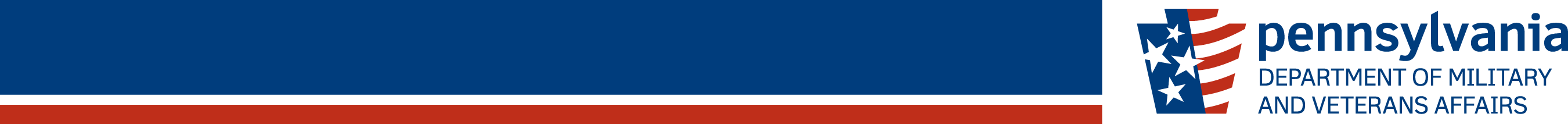 PERSIAN GULF BONUS PROGRAM SUMMARY
DISABLED VETERANS TAX EXEMPTION PROGRAM
As of 15 Jan 14
> People > Processes
> Technology
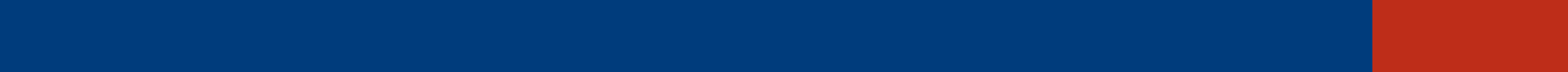 As of  30 SEP 2016
> community > commonwealth
> country
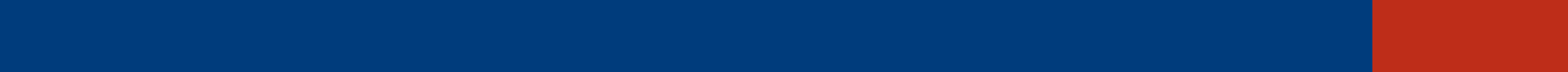 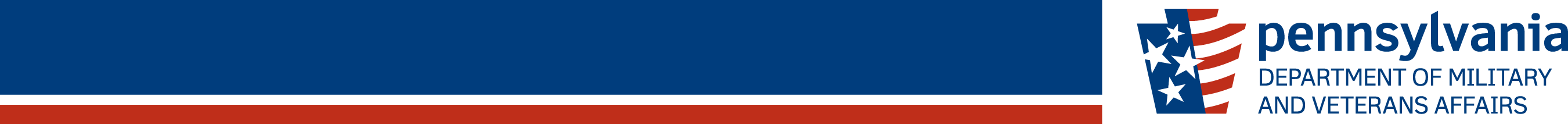 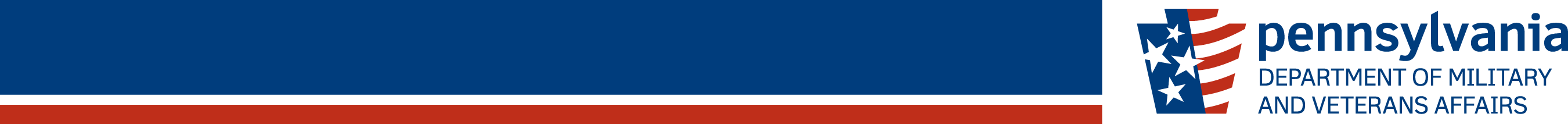 PERSIAN GULF BONUS PROGRAM SUMMARY
DISABLED VETERANS’ RETX PROGRAM
As of 15 Jan 14
*257 Applications Received since 20 August 2016
> People > Processes
> Technology
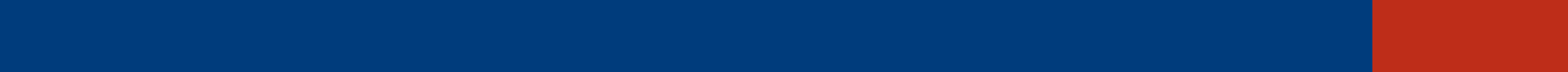 As of  30 SEP 2016
 MAY 14
> community > commonwealth
> country
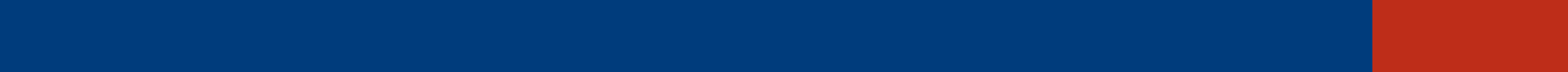 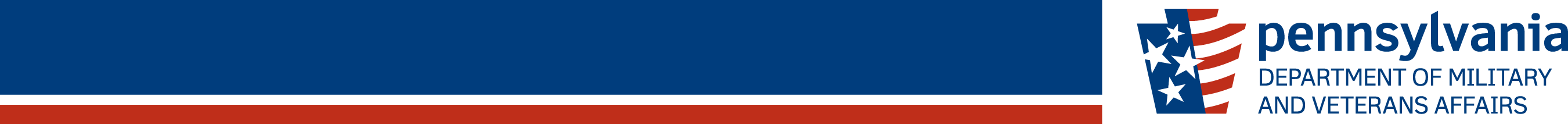 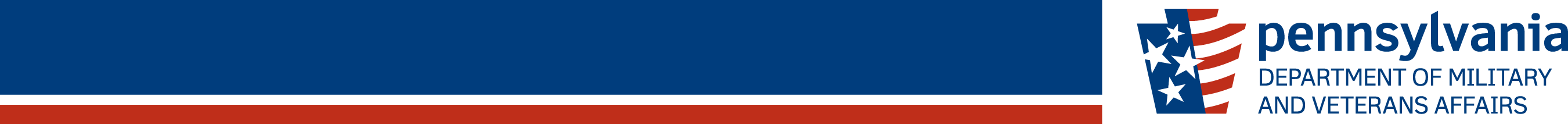 PERSIAN GULF BONUS PROGRAM SUMMARY
PERSIAN GULF VETERANS BENEFIT PROGRAM
Total Applications:  	11,987

Payments Sent:  	9,312

Total Payments:  	$3,950,112.50

Average Payment:  	$424.20

Average Processing Time:  5.57 days
> People > Processes
> Technology
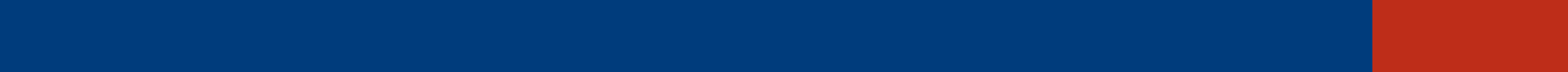 As of  30 SEP 2016
> community > commonwealth
> country
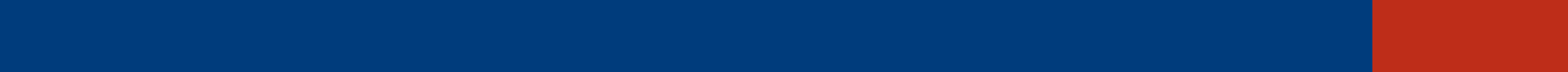 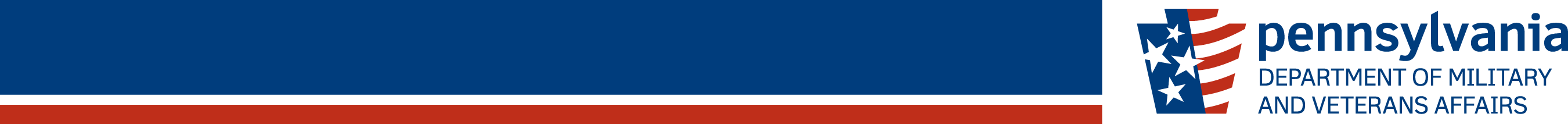 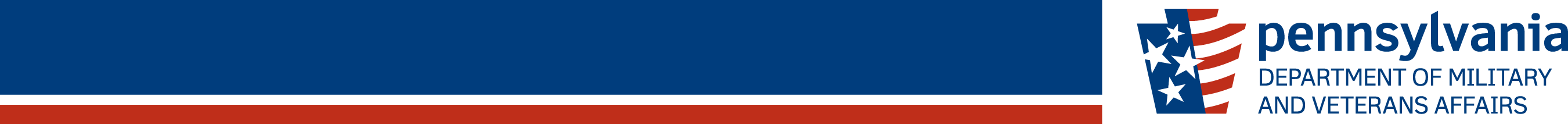 PERSIAN GULF BONUS PROGRAM SUMMARY
MILITARY FAMILY RELIEF ASSISTANCE PROGRAM
As of 15 Jan 14
> People > Processes
> Technology
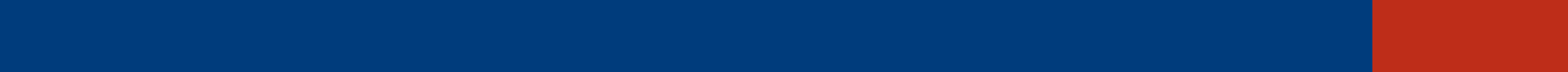 > community > commonwealth
> country
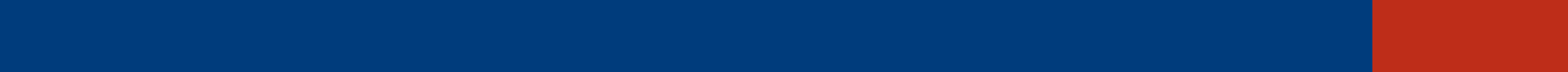 As of  30 SEP 2016
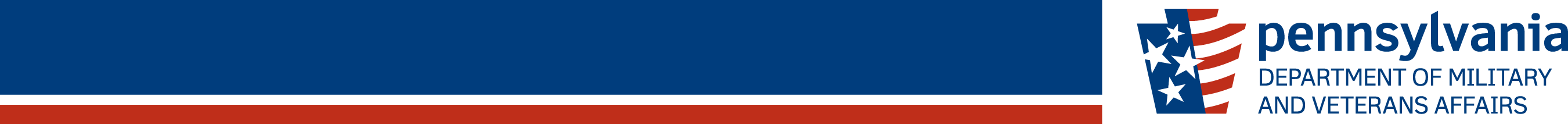 PENNSYLVANIA VETERANS MEMORIAL
As of 30 SEP 2016
> community > commonwealth
> country
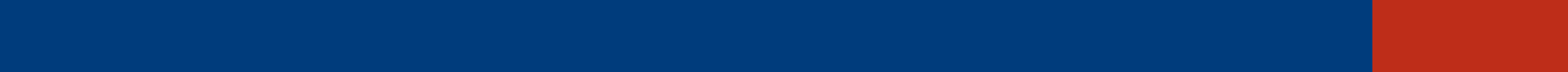 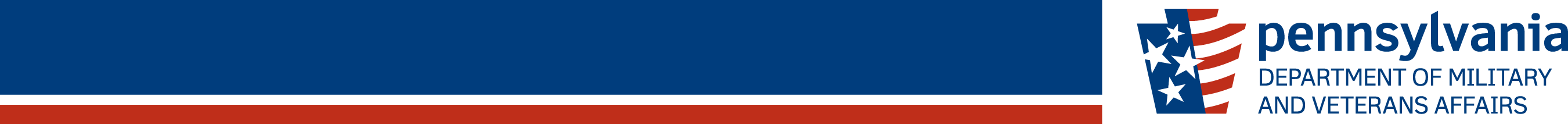 ODAGVA / ACT 66 SUMMARY
> community > commonwealth
> country
As of 3 October 16
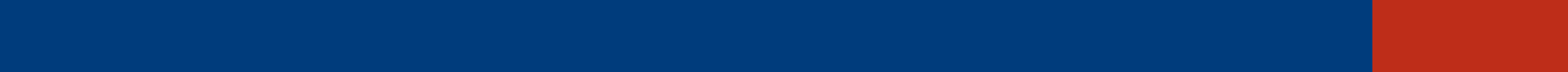 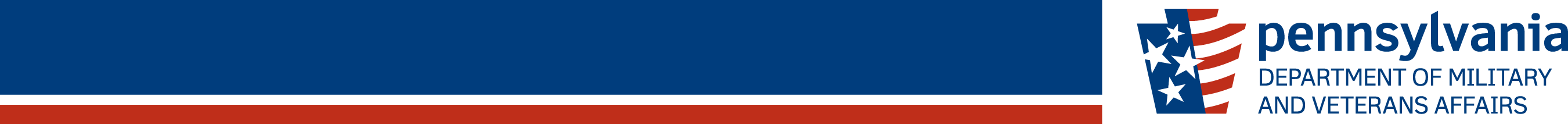 OUTREACH ENGAGEMENTS
> community > commonwealth
> country
As of 3 October 16
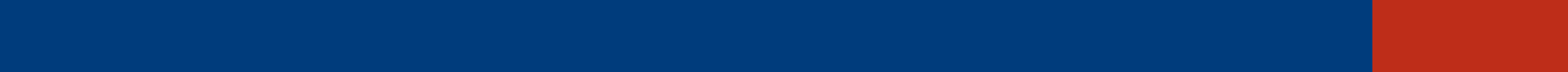 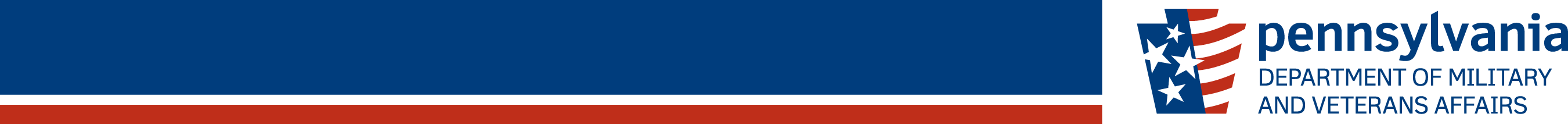 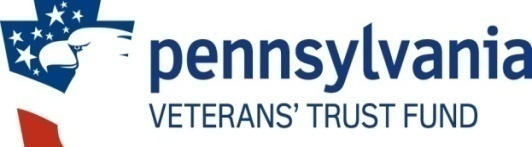 VETERANS’ TRUST FUND
Total number of HOV License plates sold since last meeting  = 2  (Total since inception = 2,495)
*Total number of PA Monuments License plates sold since last meeting = 0 (Total since inception =650)
**Awards and distribution of funds are contingent upon the completion of a fully executed grant agreements
***   PENNDOT PAYMENT/INVOICING – DMVA has Agreed to pay $194,000/FY over four years.   Current Balance is $194,000. DOT will issue invoices at the beginning of April for Annual Payments.  (Total Cost was 966,000.00)
> community > commonwealth
> country
As of 3 October 16
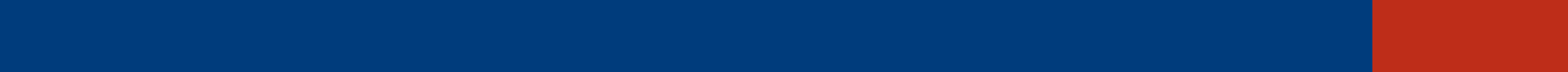 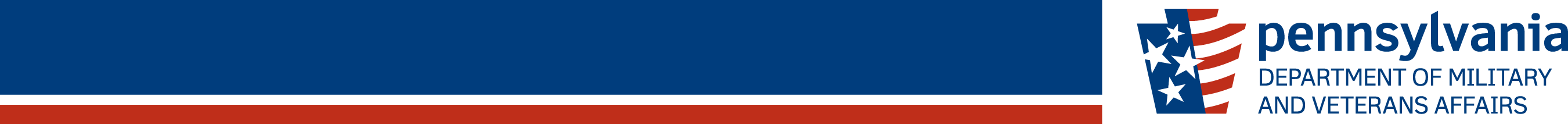 NEXT MEETING
Friday, December 2, 2016 at 10:00AM
Arrowheads Community Club
Fort Indiantown Gap
Annville, PA 17003
As of 23 Sep 15
> community > commonwealth
> country
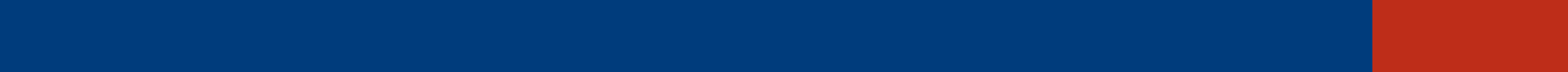